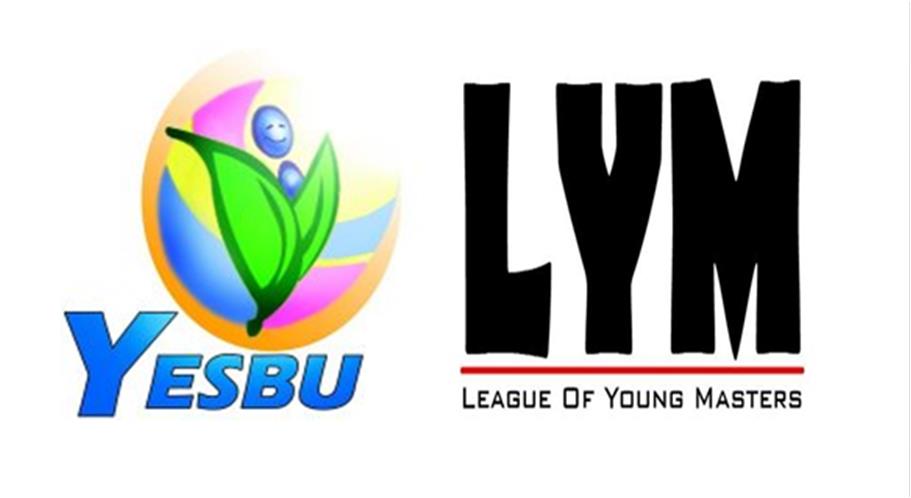 الطفل والإبداع
إعداد : منار السيد فوزى
طالبة بكلية رياض الأطفال
برنامج التدخل المبكر
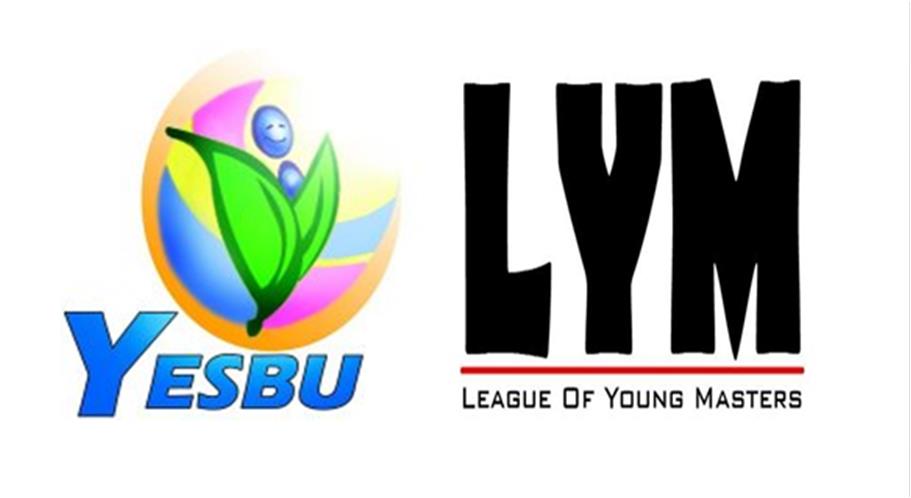 تعرفوا ايه عن الإبداع ؟!
يعرّف الإبداع بأنه مزيج من الخيال العلمي المرن، لتطوير فكرة قديمة، أو لإيجاد فكرة جديدة، مهما كانت الفكرة صغيرة، ينتج عنها إنتاج متميز غير مألوف .
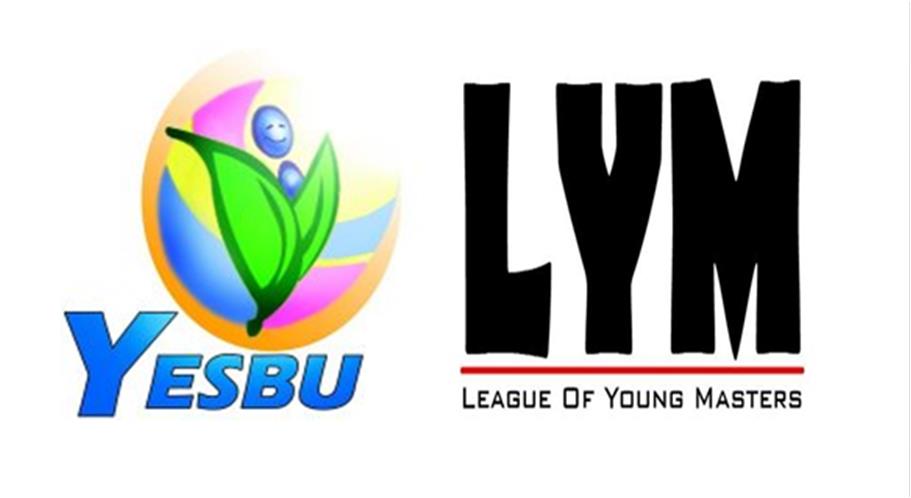 صفات الأطفال المبدعين
1- حب الاستطلاع .
2- كثرة التساؤلات .
3- صاحب أفكار جديدة .
4- حساس للأشياء من حوله .
5- صاحب خيال نشط .
6- المرونة غير العادية .
7- التحدى فى الأعمال الصعبة .
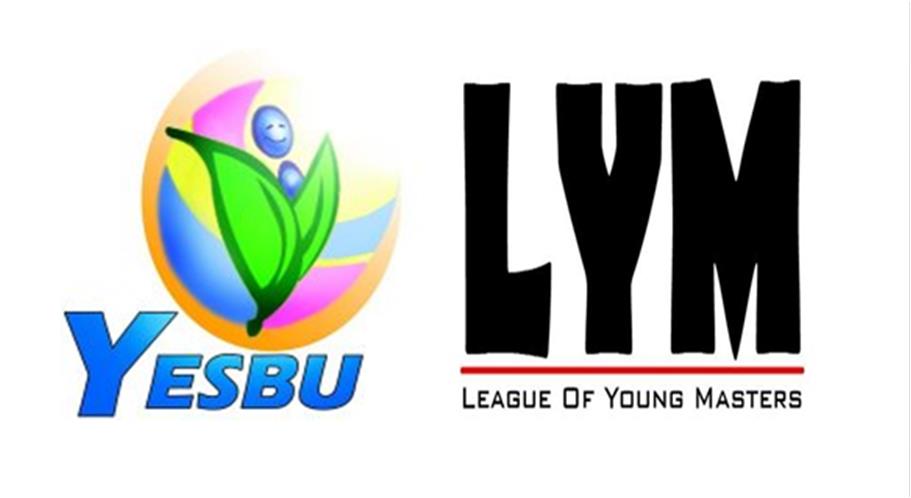 الأطفال ذوى الاحتياجات الخاصة والإبداع
من هم الأطفال ذوى الاحتياجات الخاصة .

ازاى اعرف الطفل لو مبدع ؟
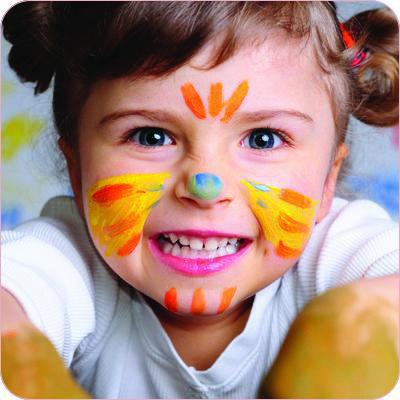 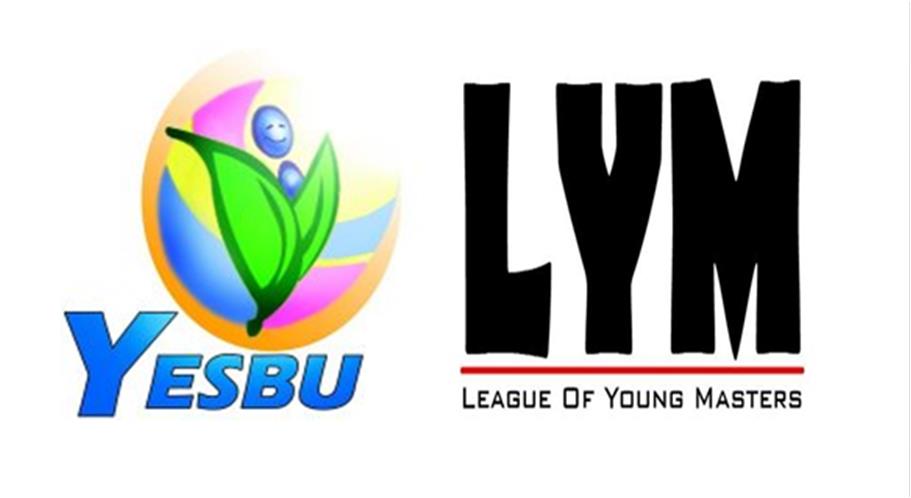 ما الفرق بين الطفل المبدع والموهوب
المبدع : هو الذي يبتكر أفكاراً جديدة وغير مألوفة ، أو يطور فكرة موجودة لم يسبقه بها أحد ينتج عنها إنتاج متميز غير مألوف، يمكن تطبيقه والاستفادة منه.
 الموهوب : هو الشخص الذي لديه استعدادات وقدرات غير عادية أو يمتلك أداءً متميزاً عن الآخرين في مجال واحد أو أكثر من مجال ولكنه لم يأتي بجديد
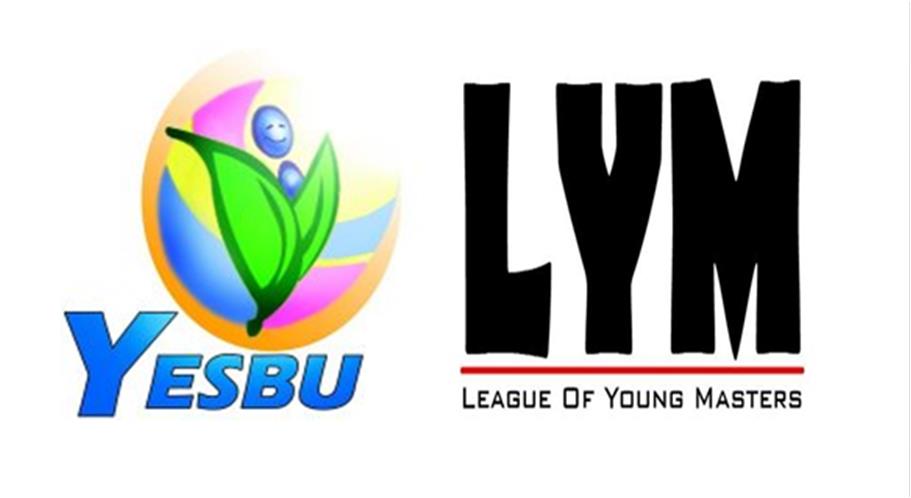 كيف يصبح الطفل مبدعًا ؟!
1- الرغبة .
2- البيئة المحيطة .
3- الدافع أو الهدف .
4- التعليم والقراءة .
5- سمو الأخلاق .
6- العمل .
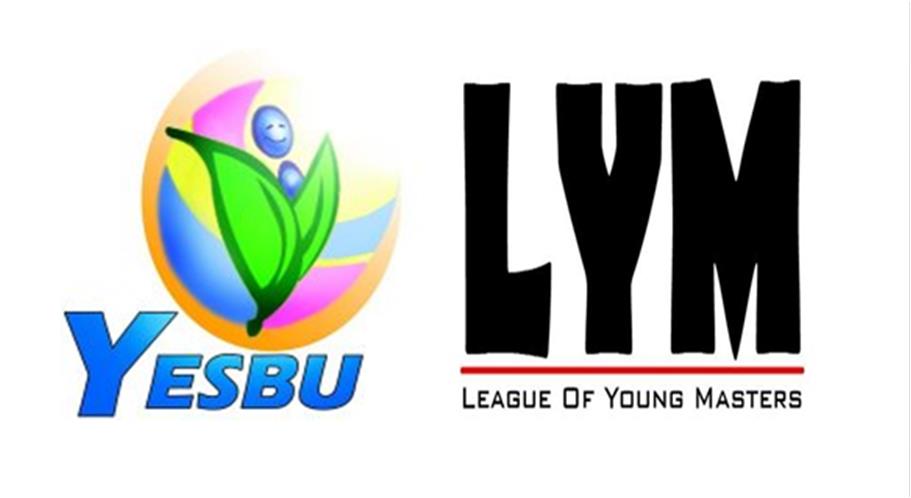 تنمية الطفل المبدع
1- توفير المناخ الأسري للنمو النفسي والاجتماعي للطفل .

2- تنمية قدرة الطفل على تقصي الأشياء ودفعه للبحث عنها  والإجابة عن تساؤلاته.

3- تشجيع الطفل على حب الاستطلاع والتعرف على العالم  من حوله بنفسه.
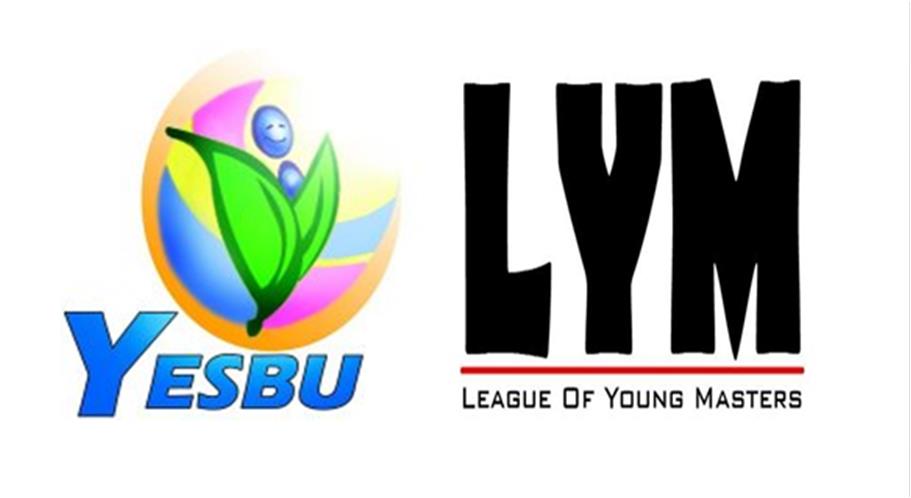 تنمية الطفل المبدع
4- الاختيار الجيد للعب الطفل.

5- تنمية قدرة الطفل على التخيل والتصور الذهني للأحداث والمواقف .
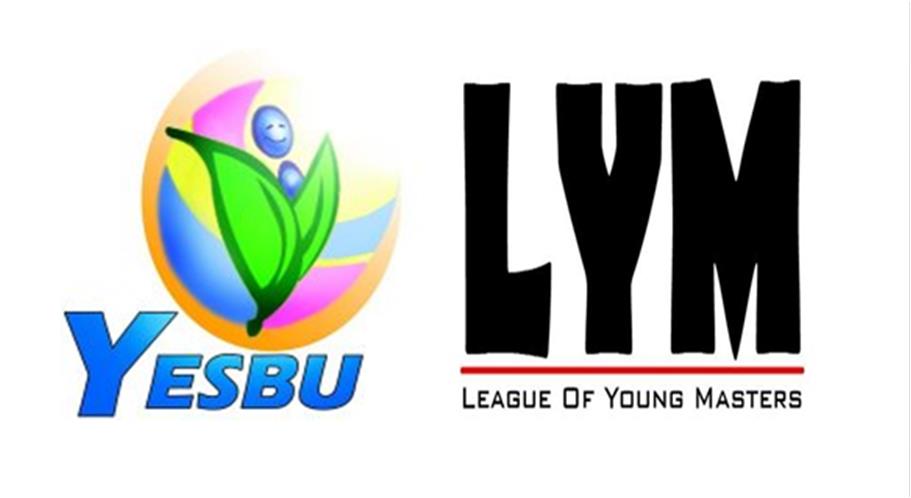 أنشطة إبداعية
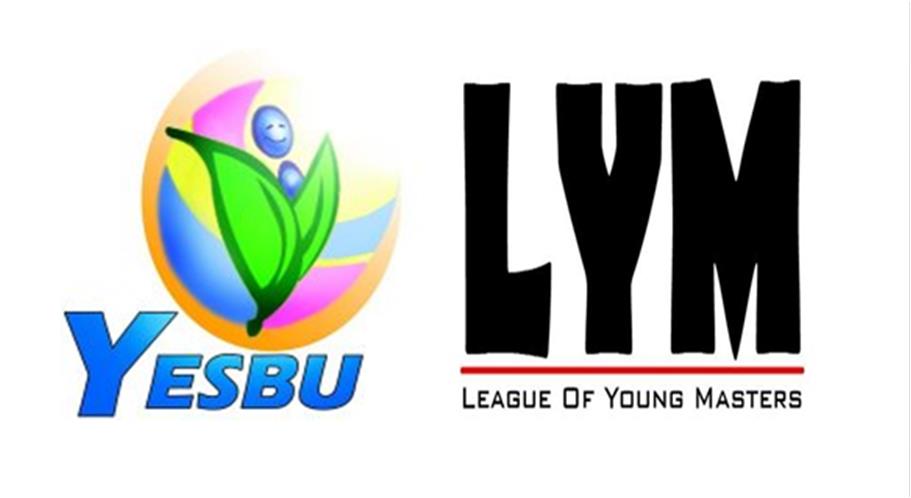 أنشطة إبداعية
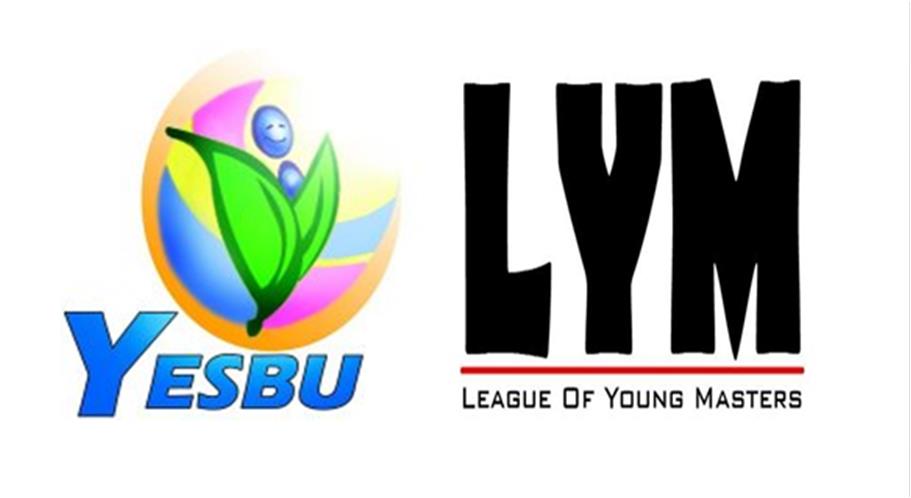 كن مختلفــًا...  فالعالم لم يعد فى حاجة إلى المزيد من النُسخ !
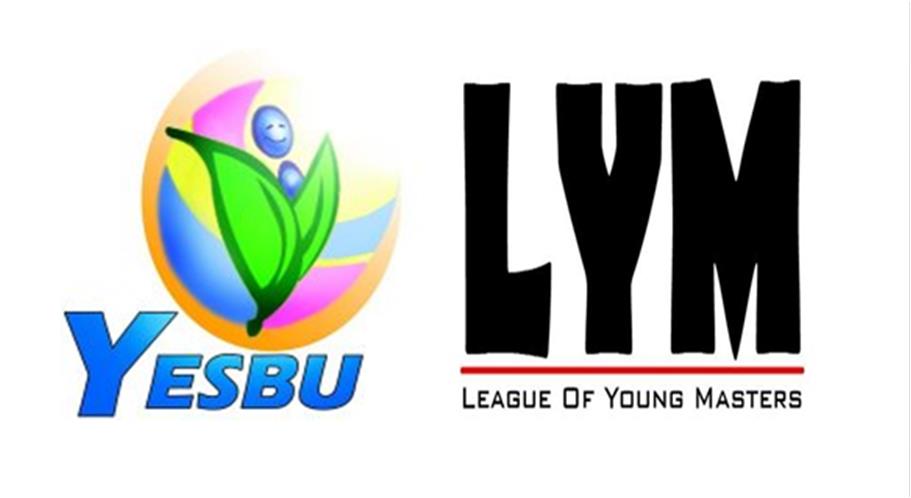 المراجع
1- د :لمياء أحمد عثمان ، التربية الجمالية ، دار المعرفة الجامعية .
2- المؤتمر العلمى الدولى الرابع لكلية رياض الأطفال ” طفل اليوم أمل الغد ” ،المكتب الجامعى الحديث .
3- أ: د : عبد الفتاح على غزال ، سيكولوجية رسوم الأطفال غير العاديين ، 
دار الجامعة الجديدة .
http://www.tbeeb.net4- 
www.ikhwan.net5- 
http://bafree.net/alhisn/showthread.php?t=136842&page=16-
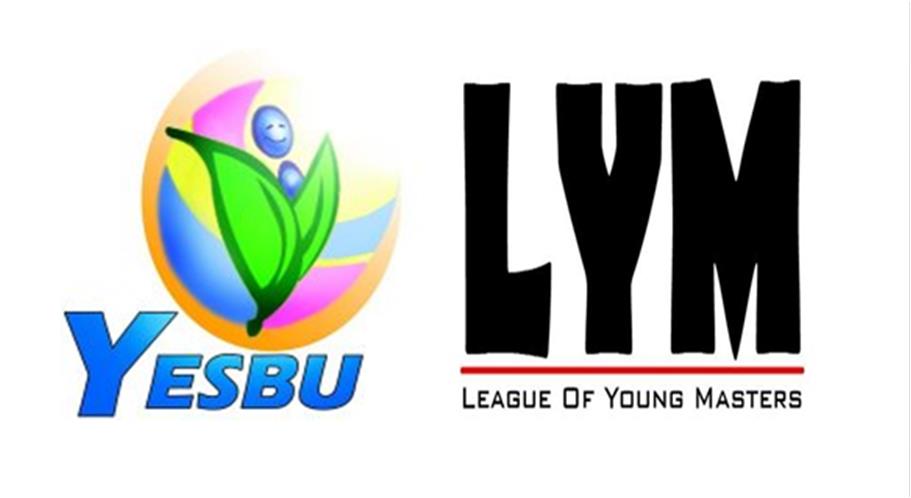